Визитная карточка 
«Воспитатель года 
2023 год»
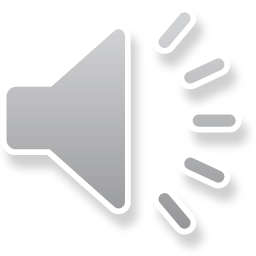 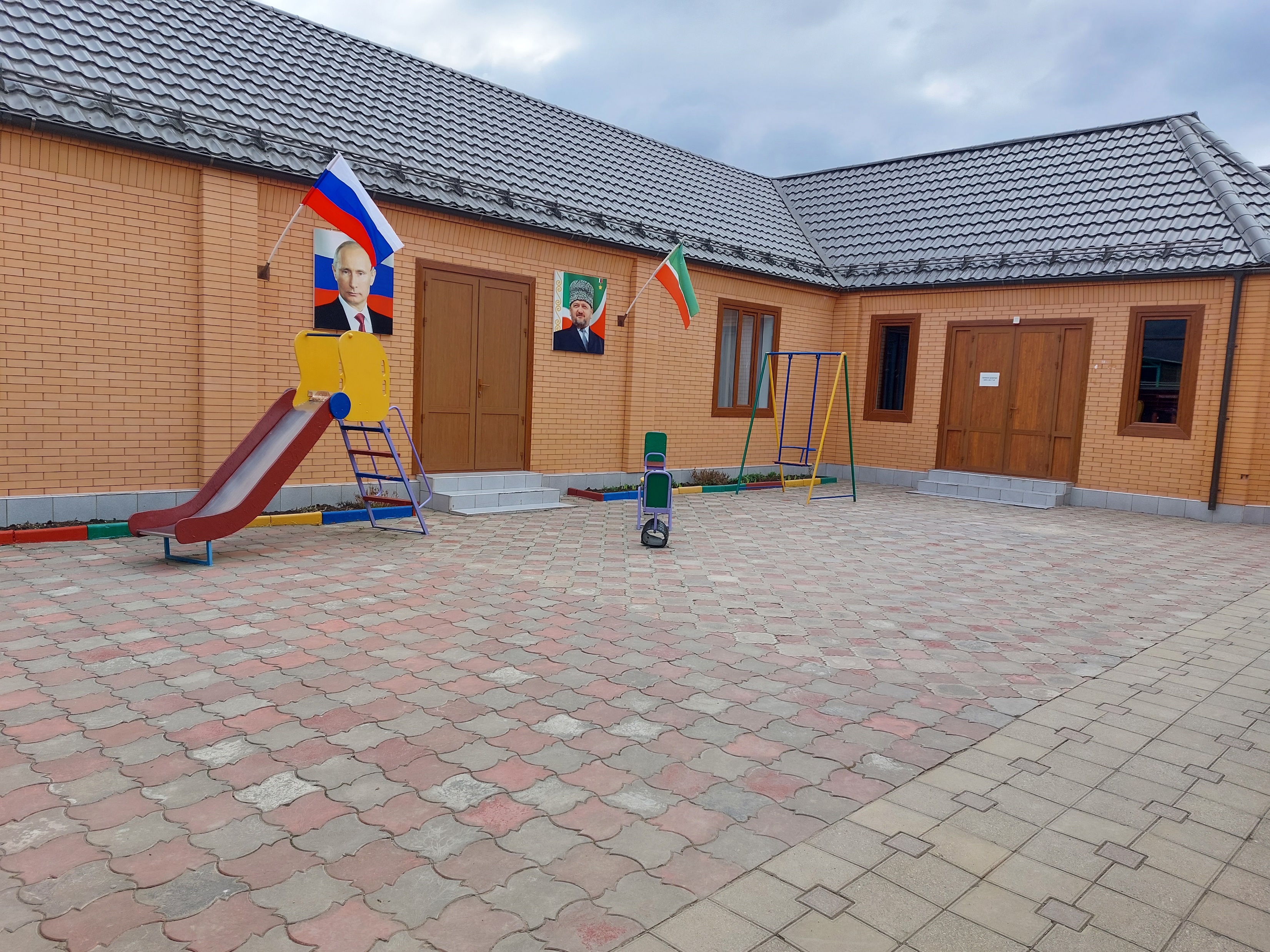 С.Ведено МБДОУ Детский сад №9 «Улыбка»
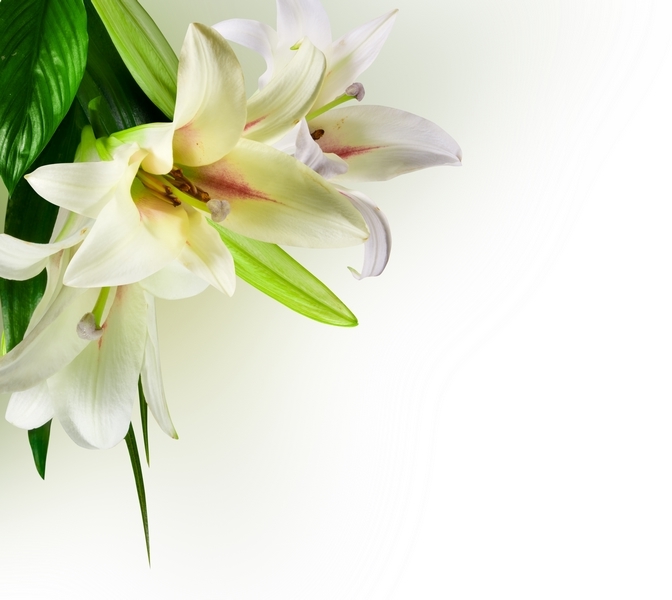 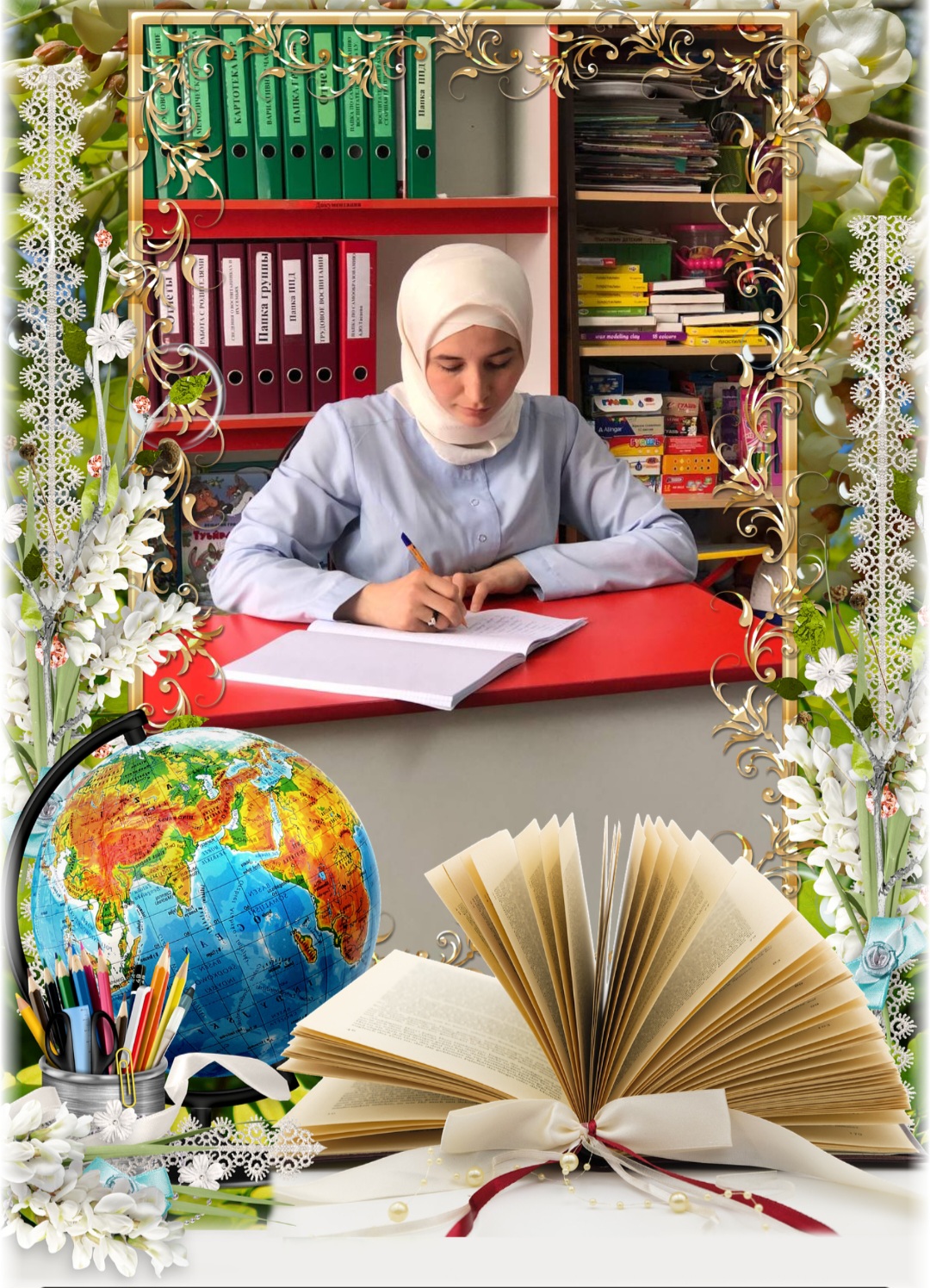 Воспитатель Тасаева Асет Юсуповна 
Дата рождения: 01.04.1998 г.
Образование- среднее (Грозненский государственный педагогический колледж Специальность «Преподавание начальных классов») 
Окончила колледж:2020 г.
Место работы: с.Ведено МБДОУ детский сад №9 «Улыбка»
Занимаемая должность: воспитатель
Стаж работы: 3 года
Личный сайт: tasaevaasiya@mail.com
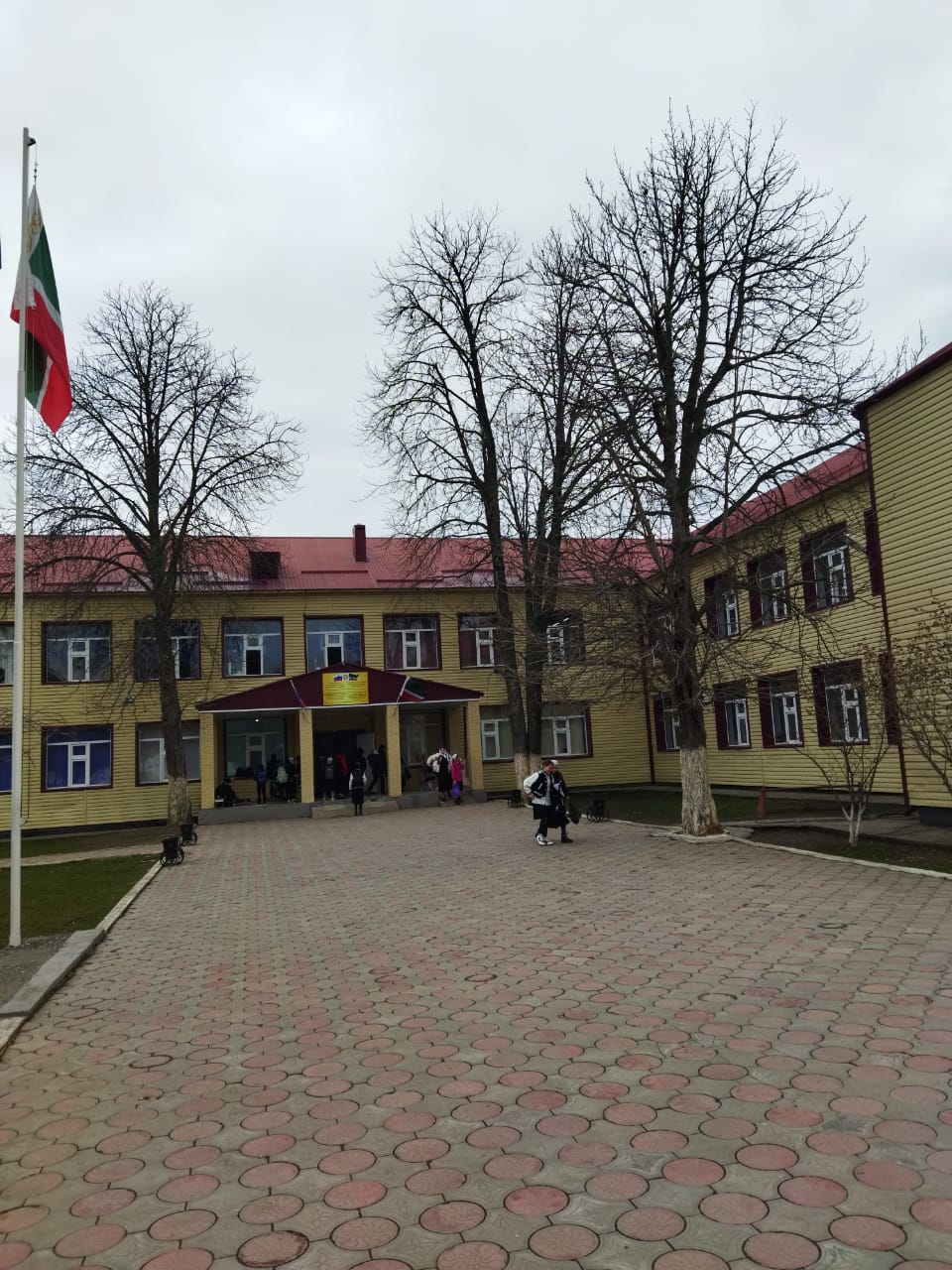 Окончила школу в Шалинском районе МБОУ Гимназия №9                            «Возрождение» с.Сержень-юрт.
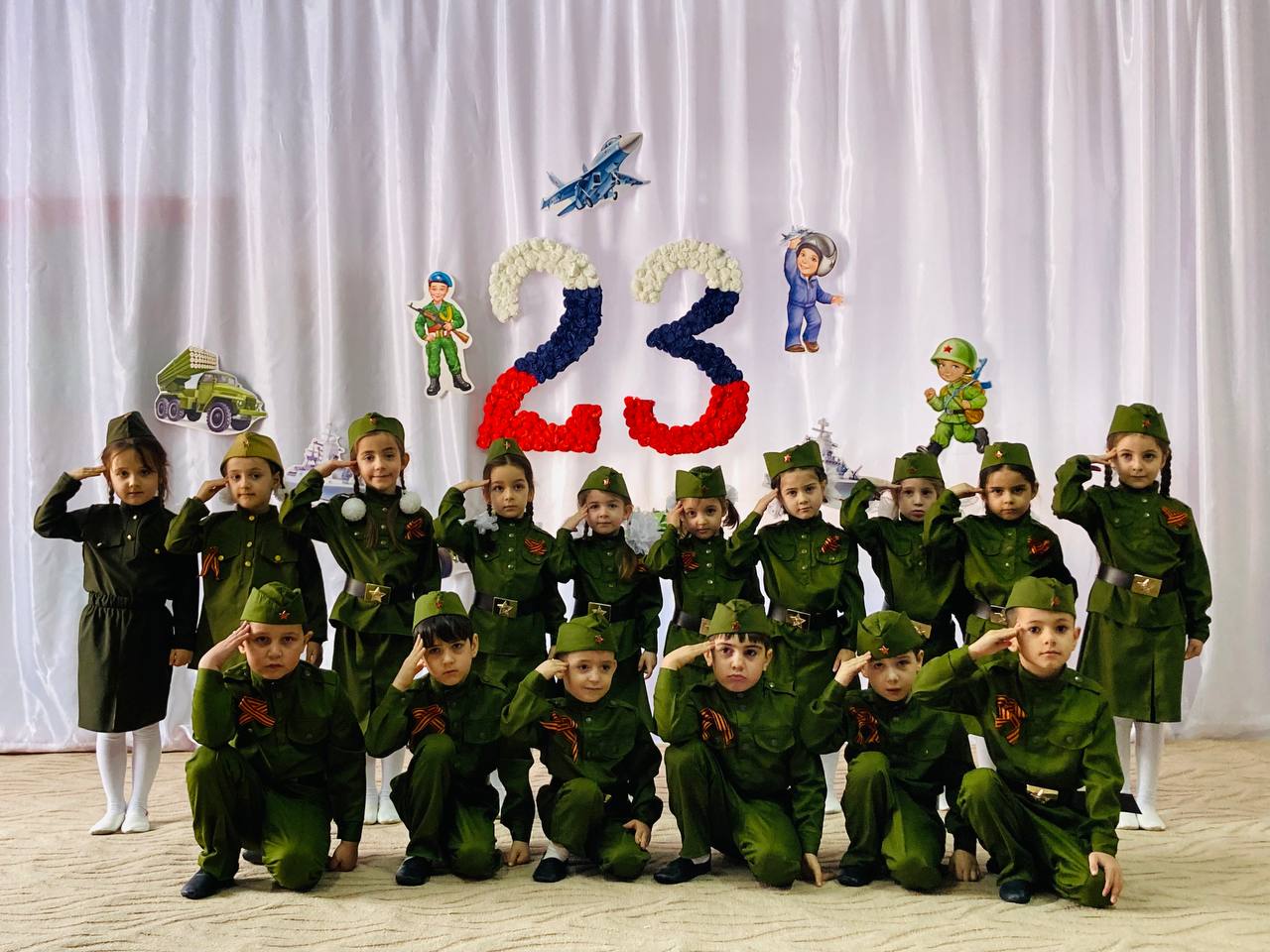 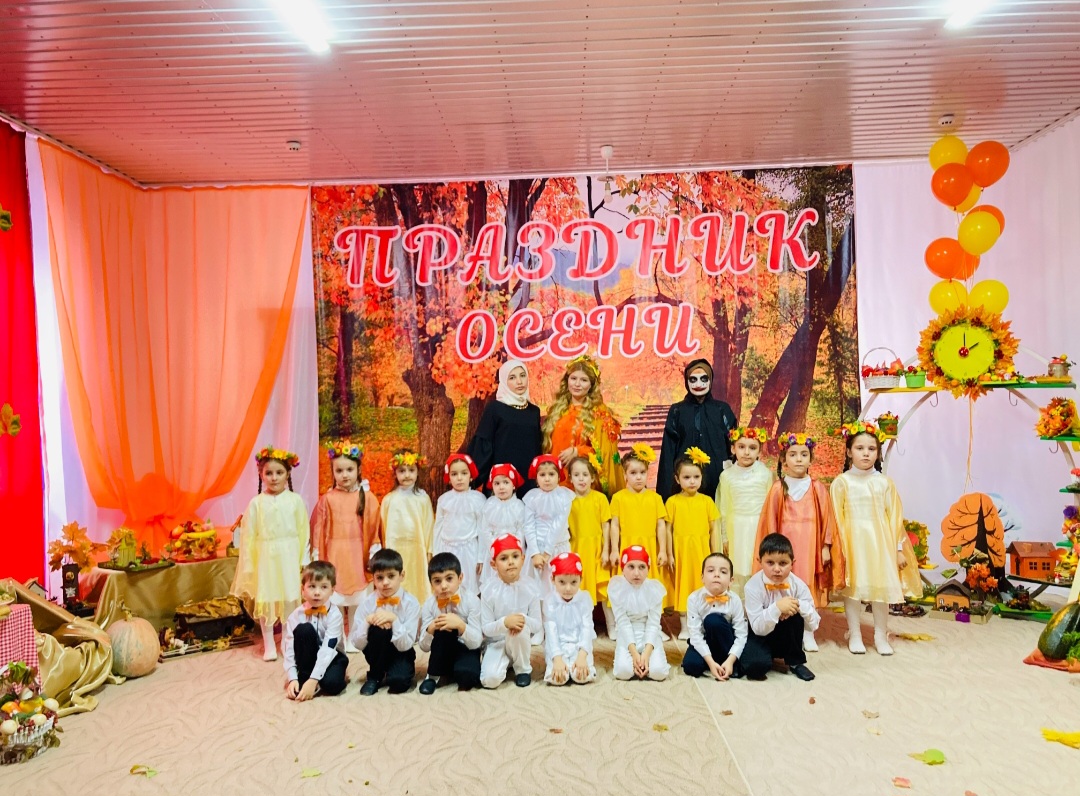 Активный интерес в глазах детей,
Азарт –улыбки так прекрасно!
Нет ничего прекраснее
Минуты сей-и понимаешь ты6
«Трудился не напрасно!»
Мой девиз: С детьми всегда должна быть рядом
              Даря тепло и согревая взглядом.
              Их в мир  прекрасного веста, 
             И помнить заповедь- «Не навреди»
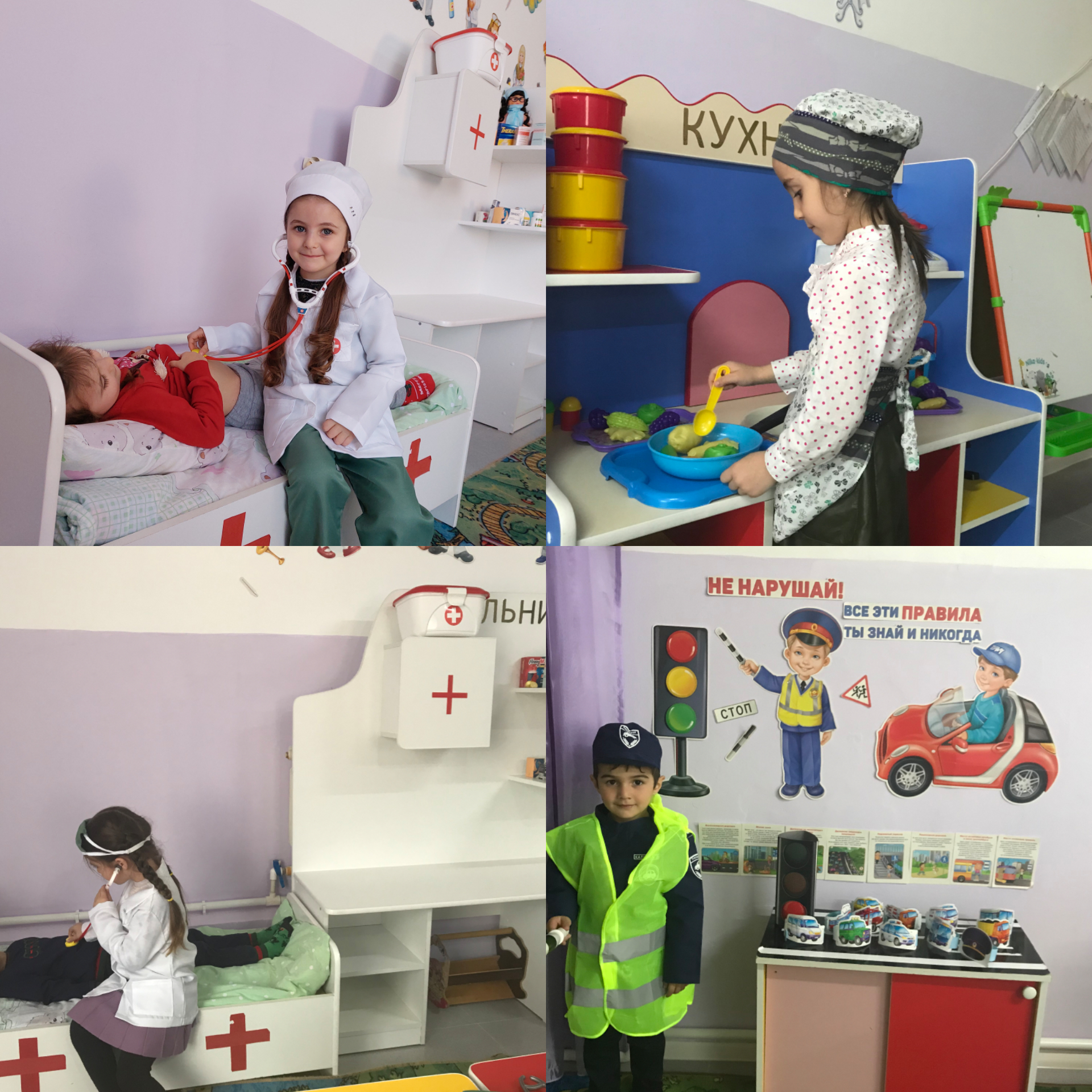 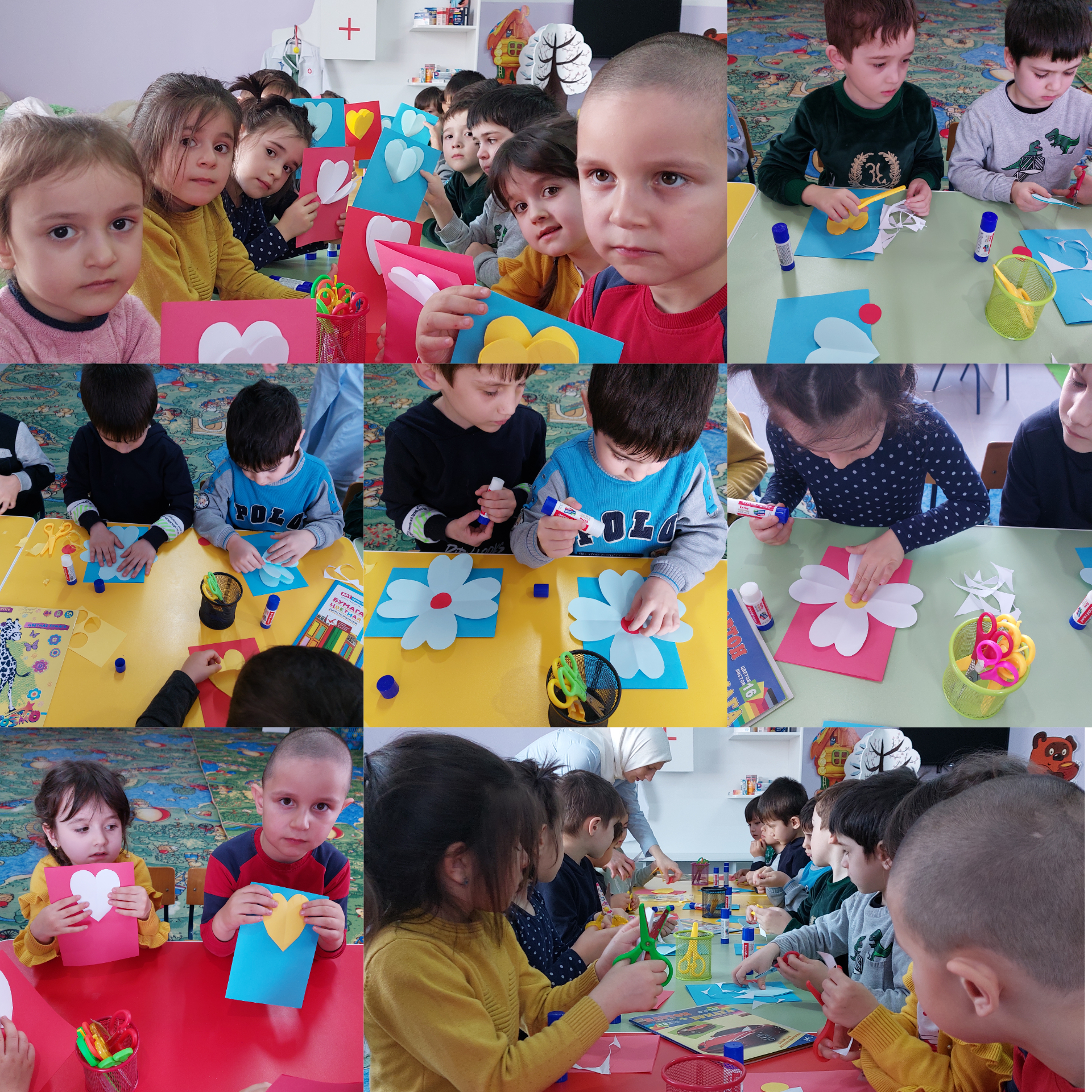 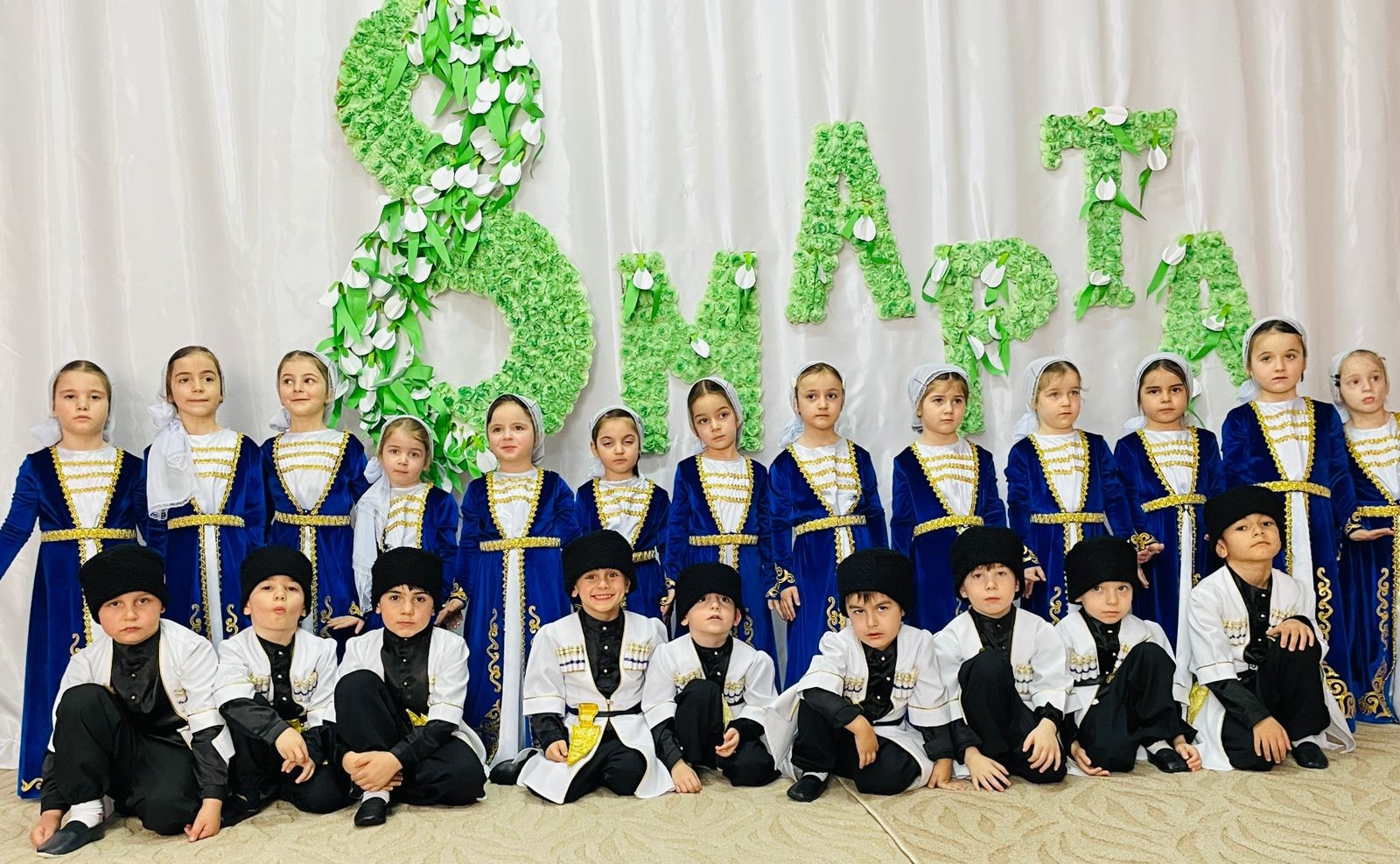 Мое педагогическое кредо:
«Педагог – он вечно- созидатель.
Он жизни учит и любви к труду:
Я- педагог, наставник, воспитатель
За что благодарю свою судьбу
Я считаю, что каждому педагогу необходимо повышать свой профессиональный уровень, знакомиться с передовым педагогическим опытом. Курсы повышения квалификации обеспечивают осознание педагогом современных подходов к проблемам развития дошкольников, систематизируют знания и представления о системе дошкольного образования на современном этапе, где особый акцент делается на его индивидуализацию, создание условий для социализации и индивидуализации детей.
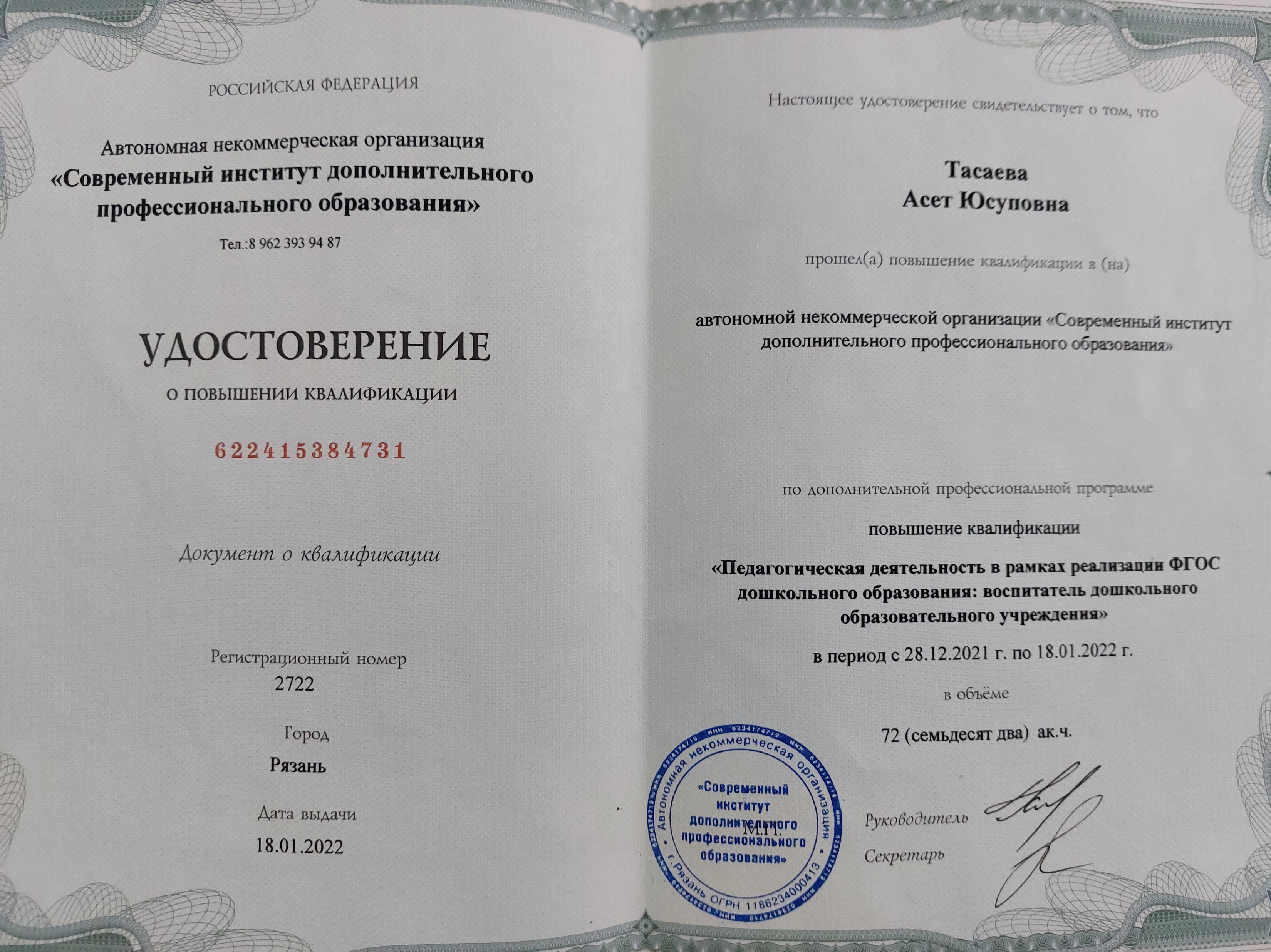 Мои достижения
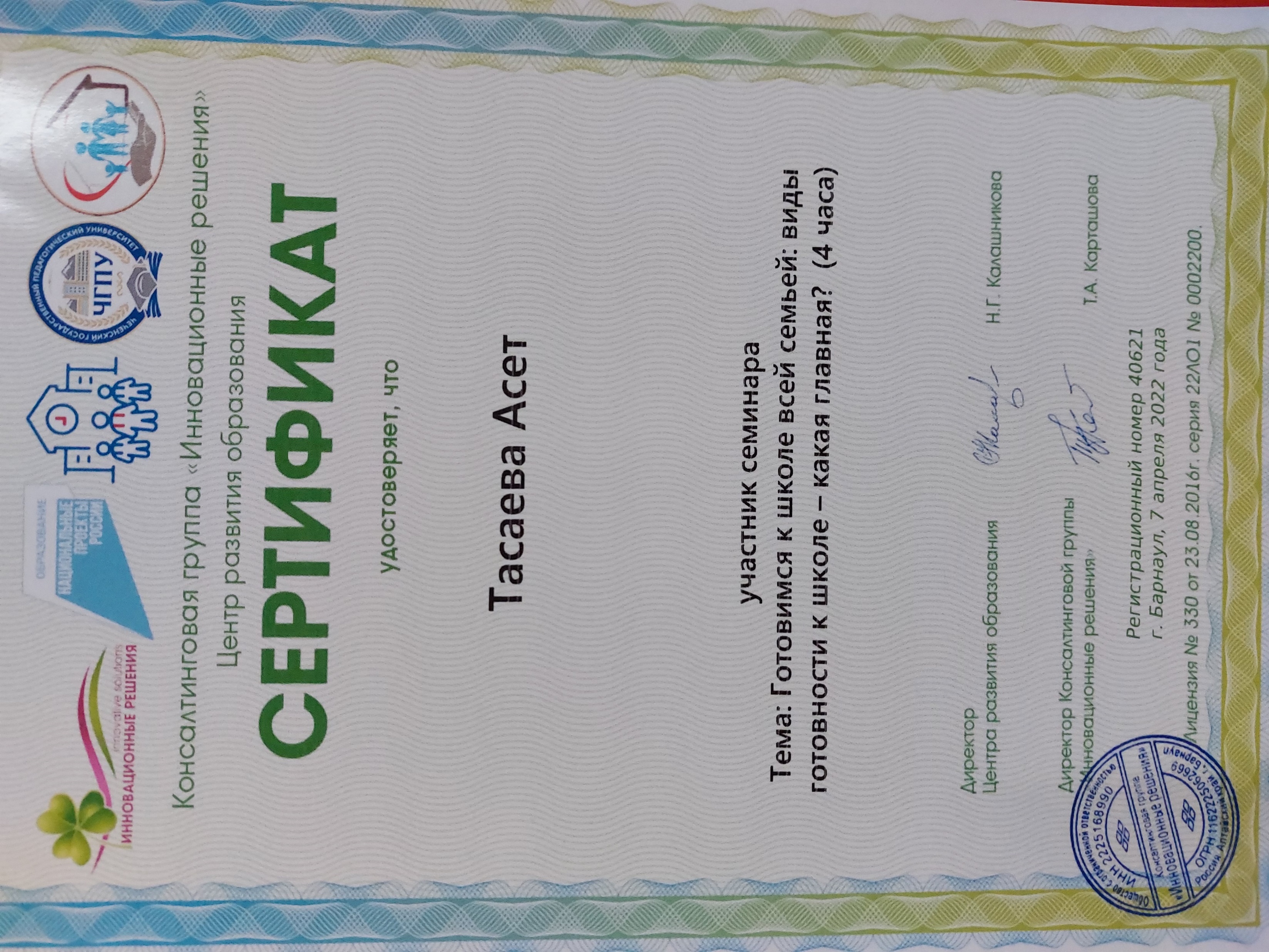 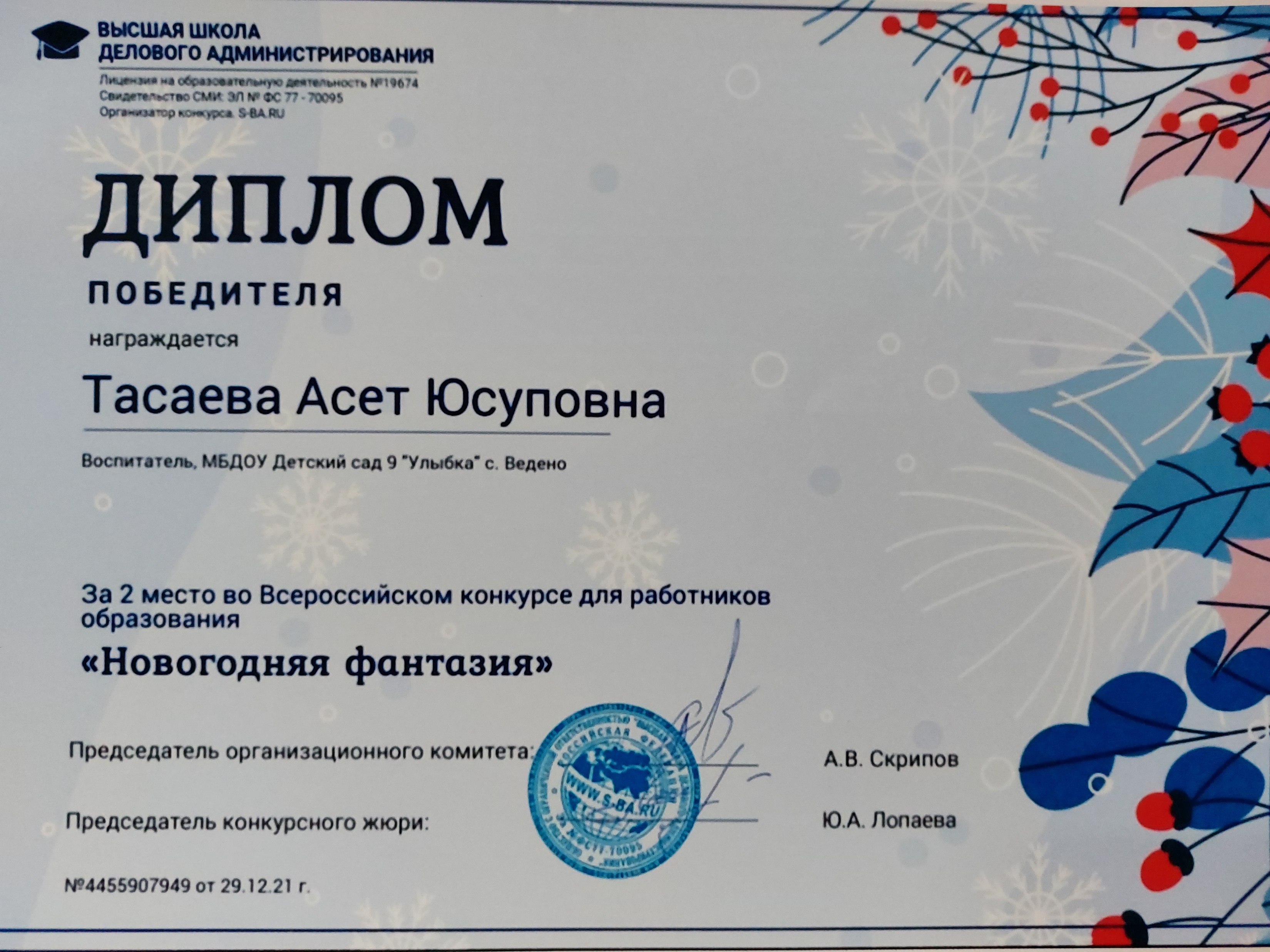 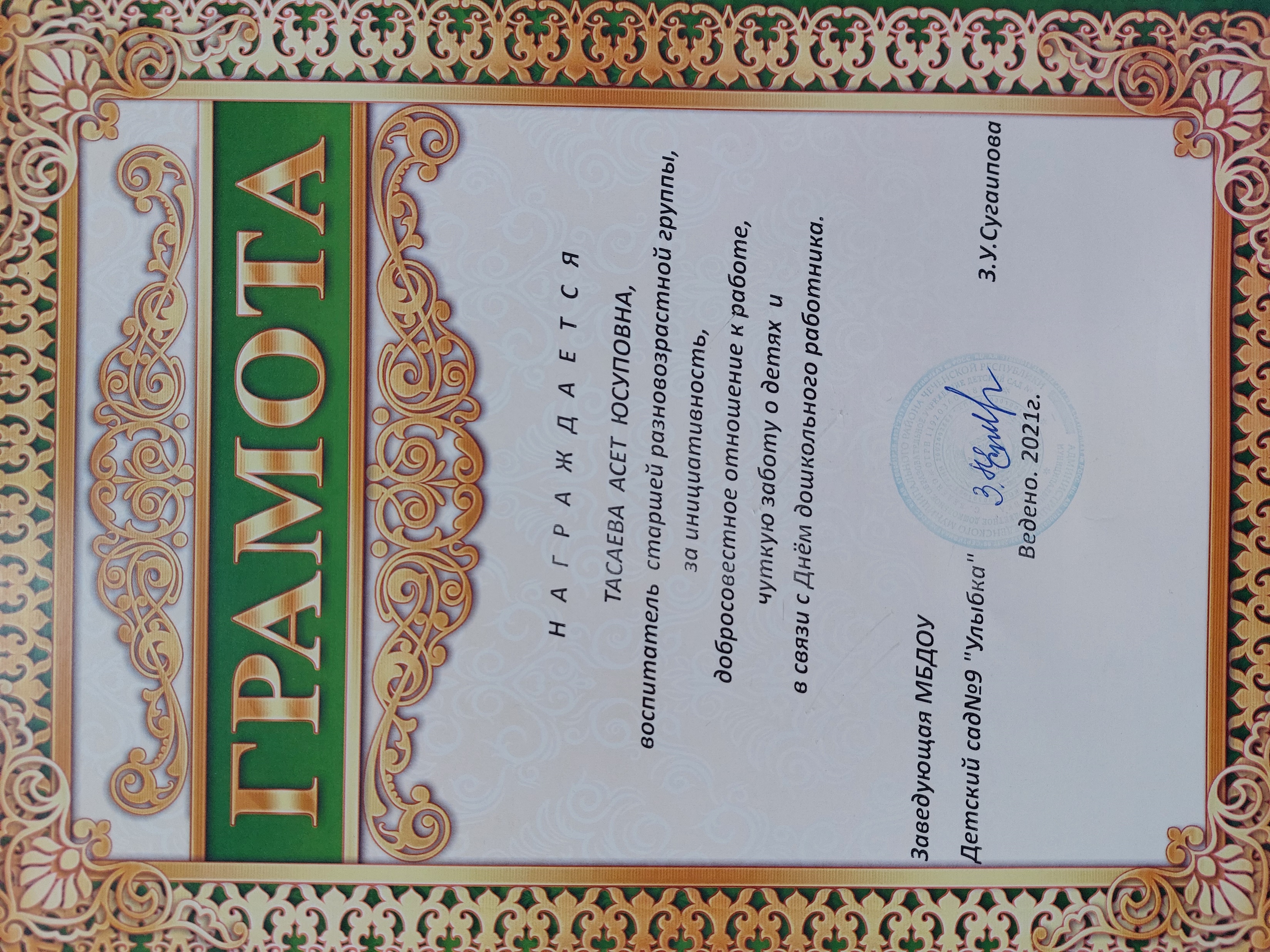 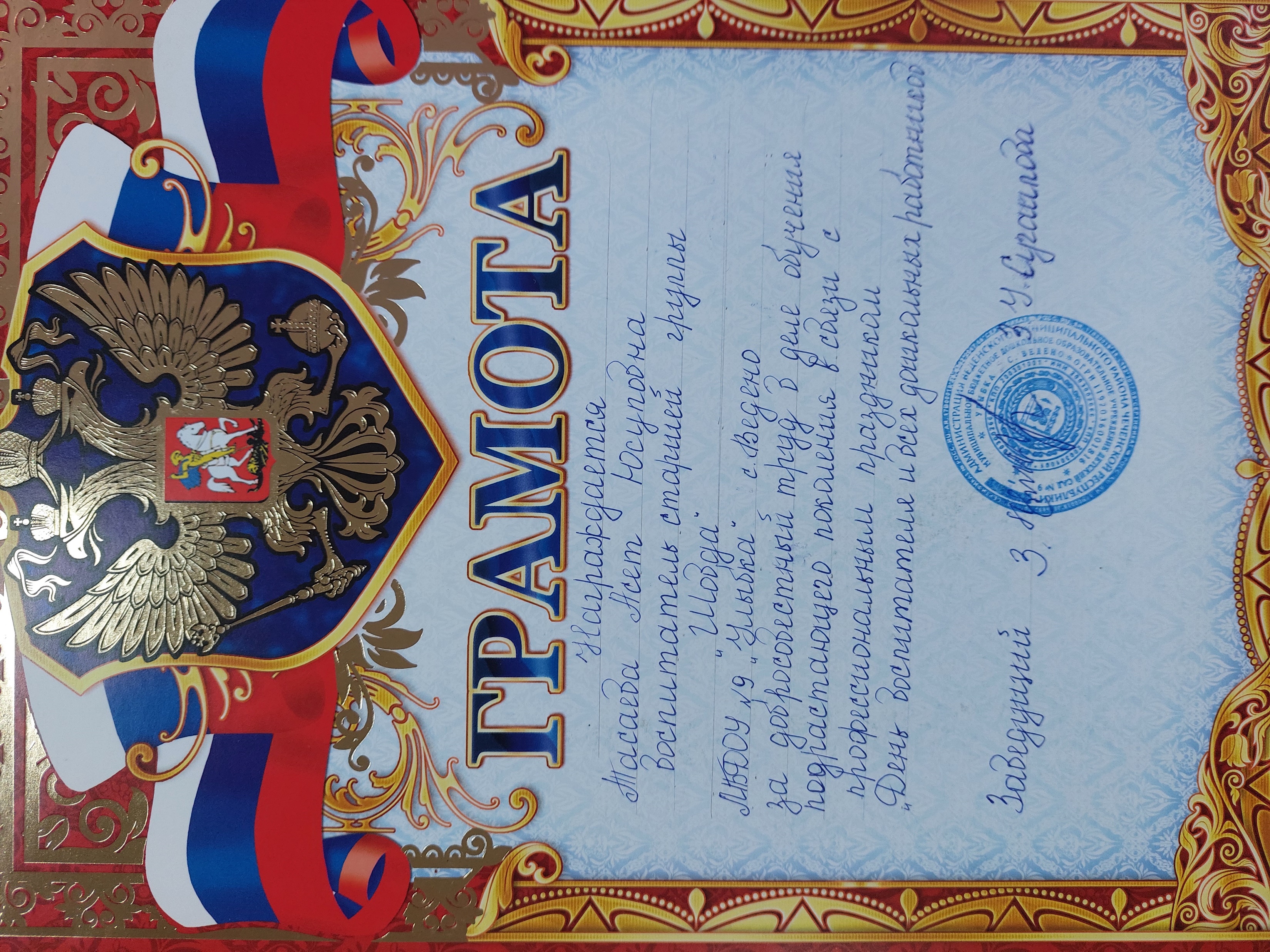 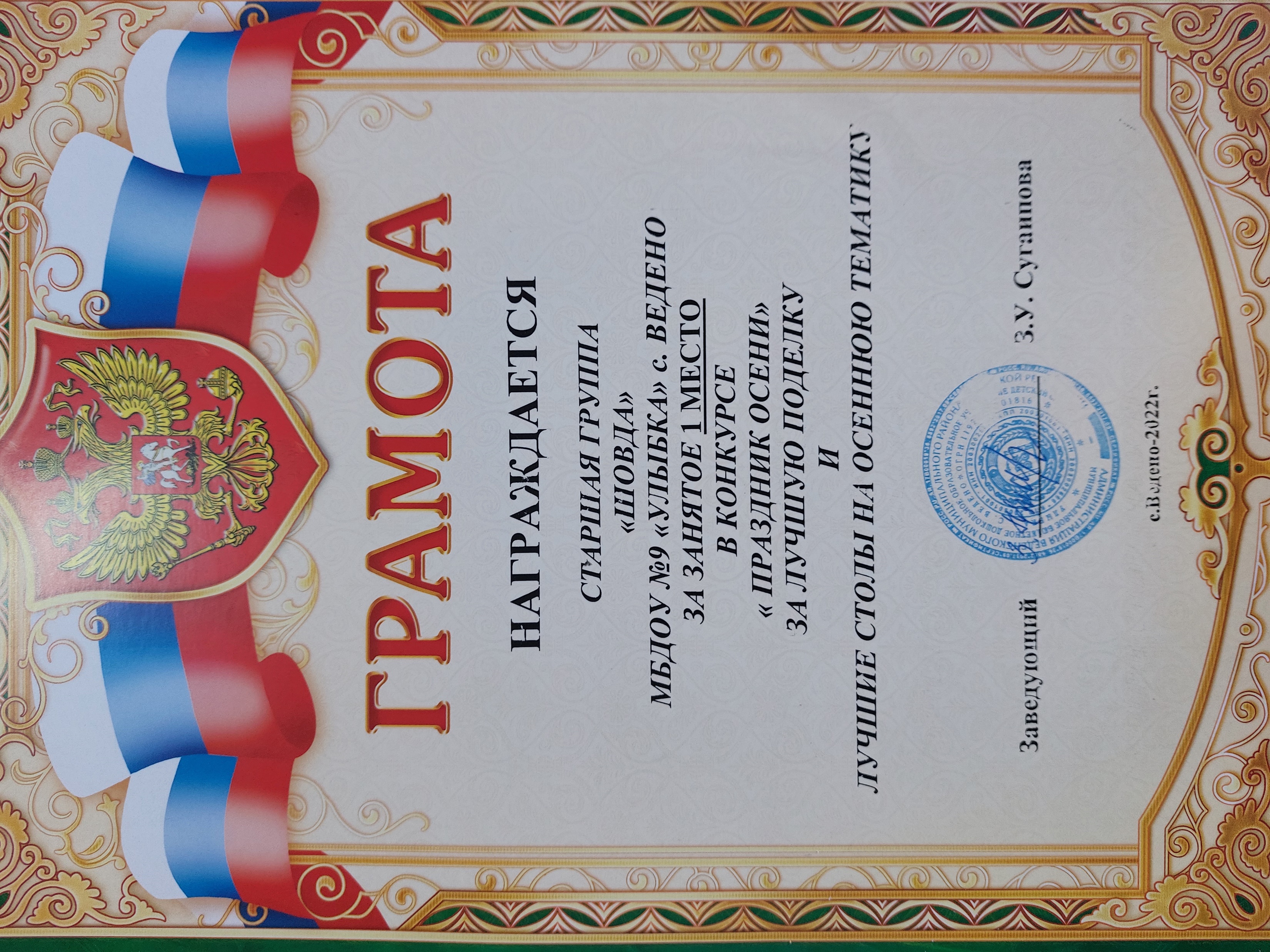 Мастер класс-это эффективная форма профессионального обучения педагогов в целях повышения педагогического мастерства. Они играют немалую роль в самообразовании педагога.
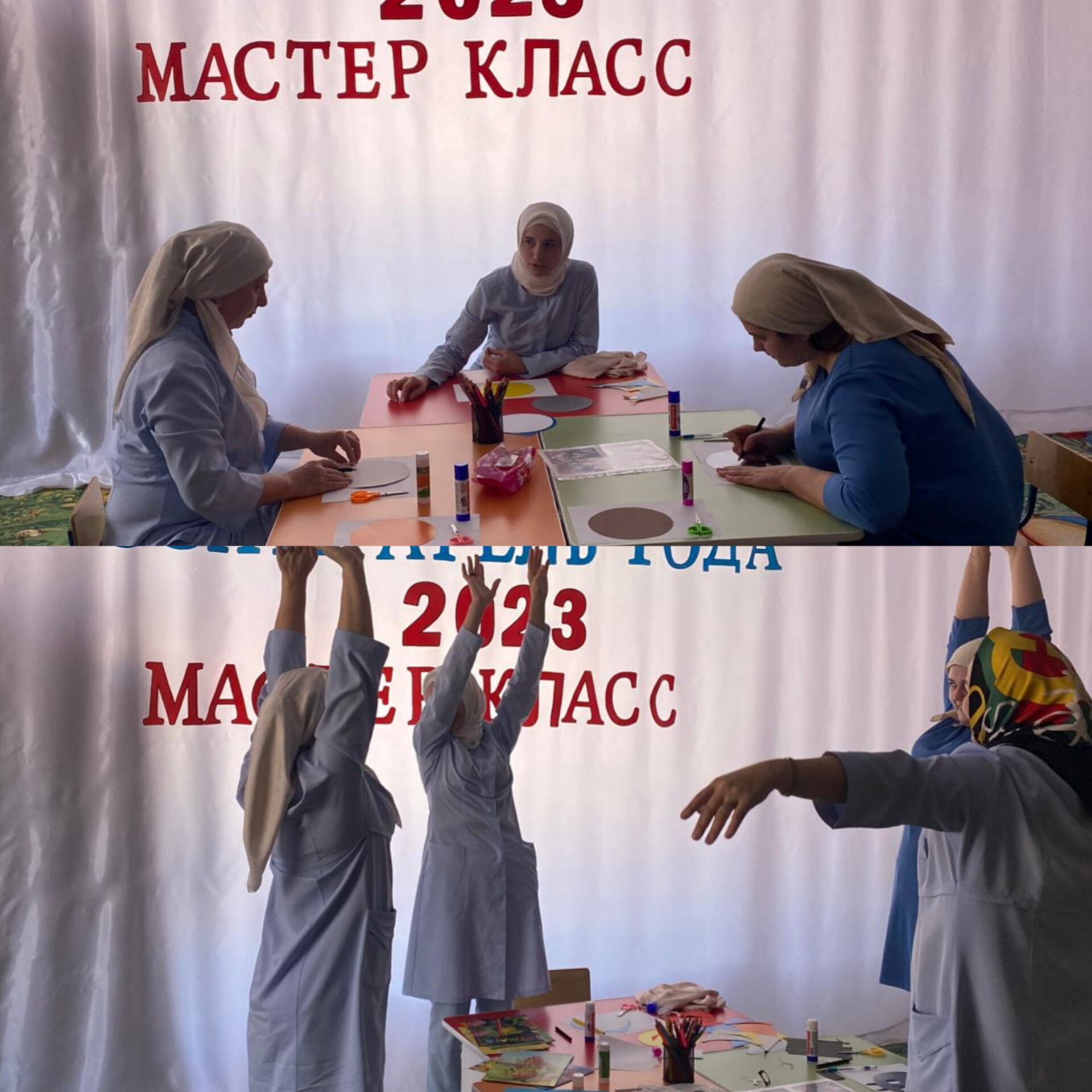 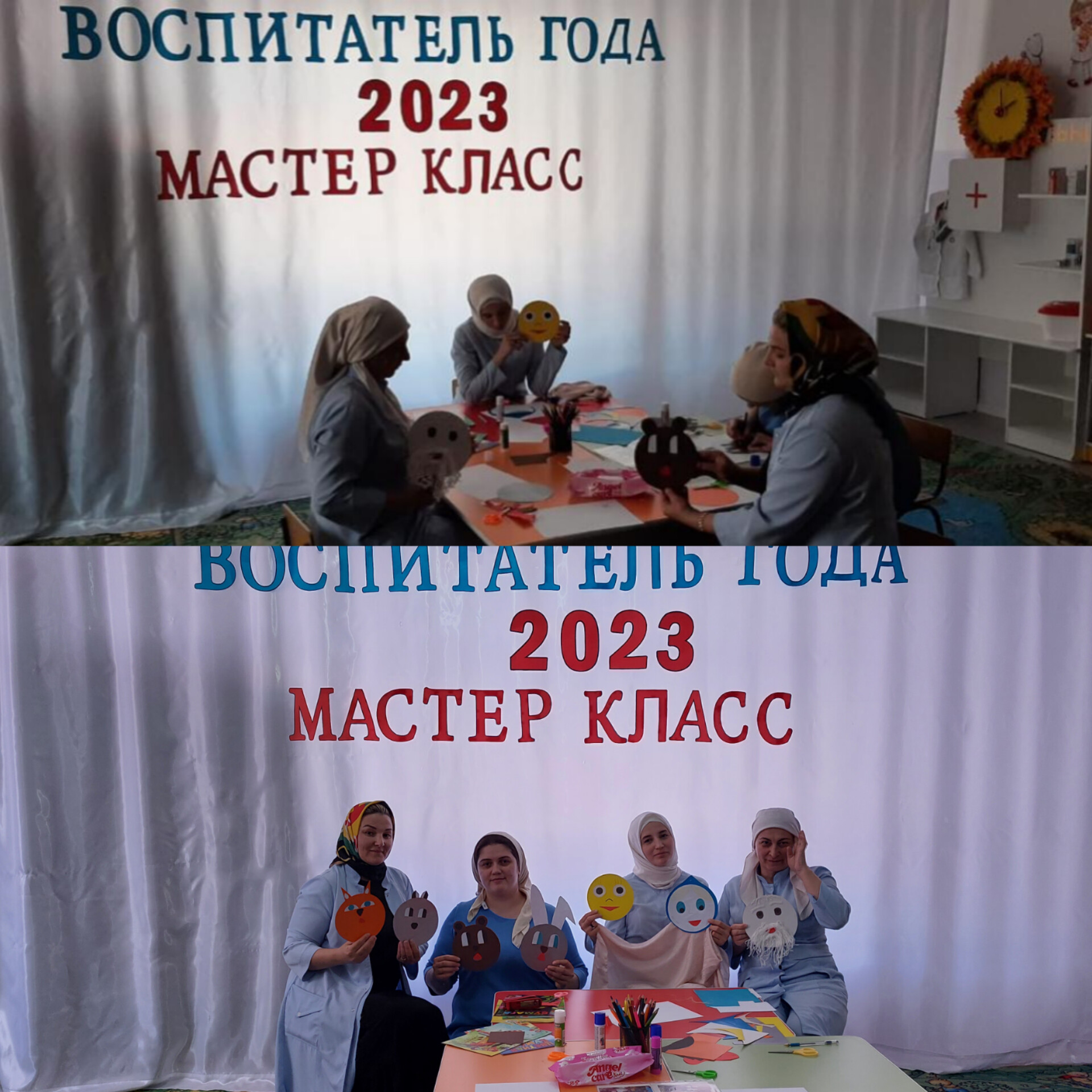 Общественная и                профессиональная деятельность
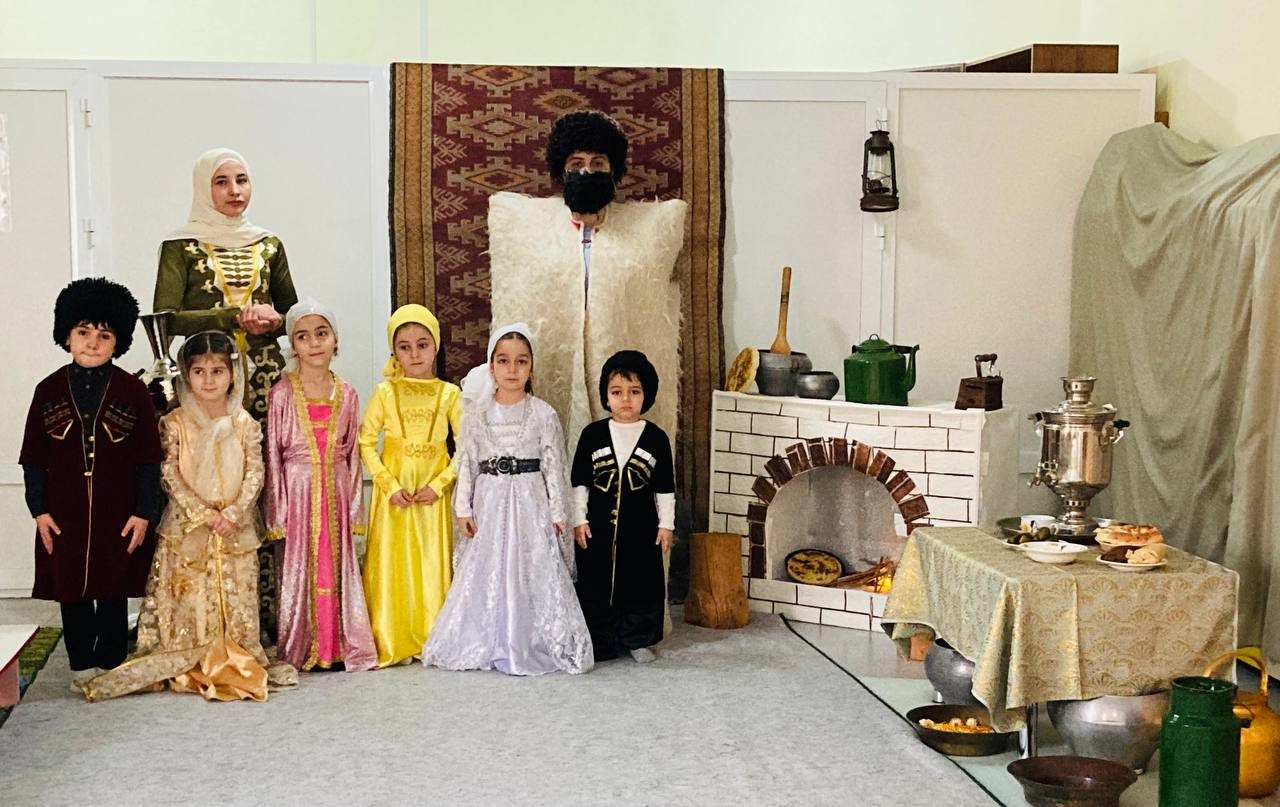 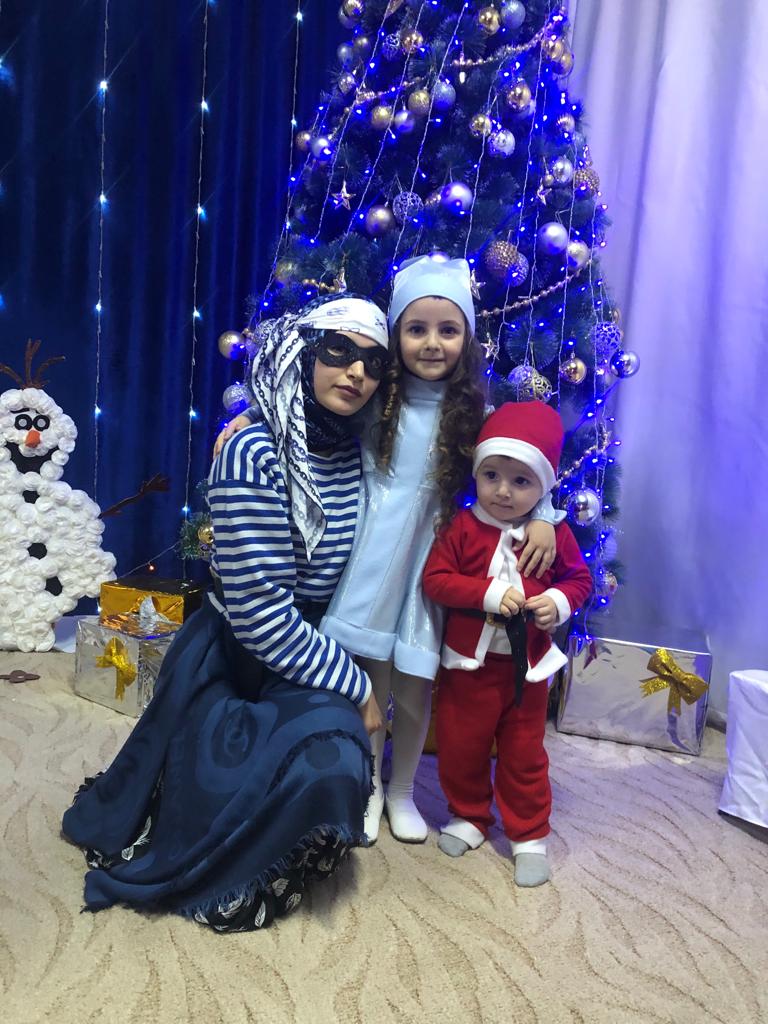 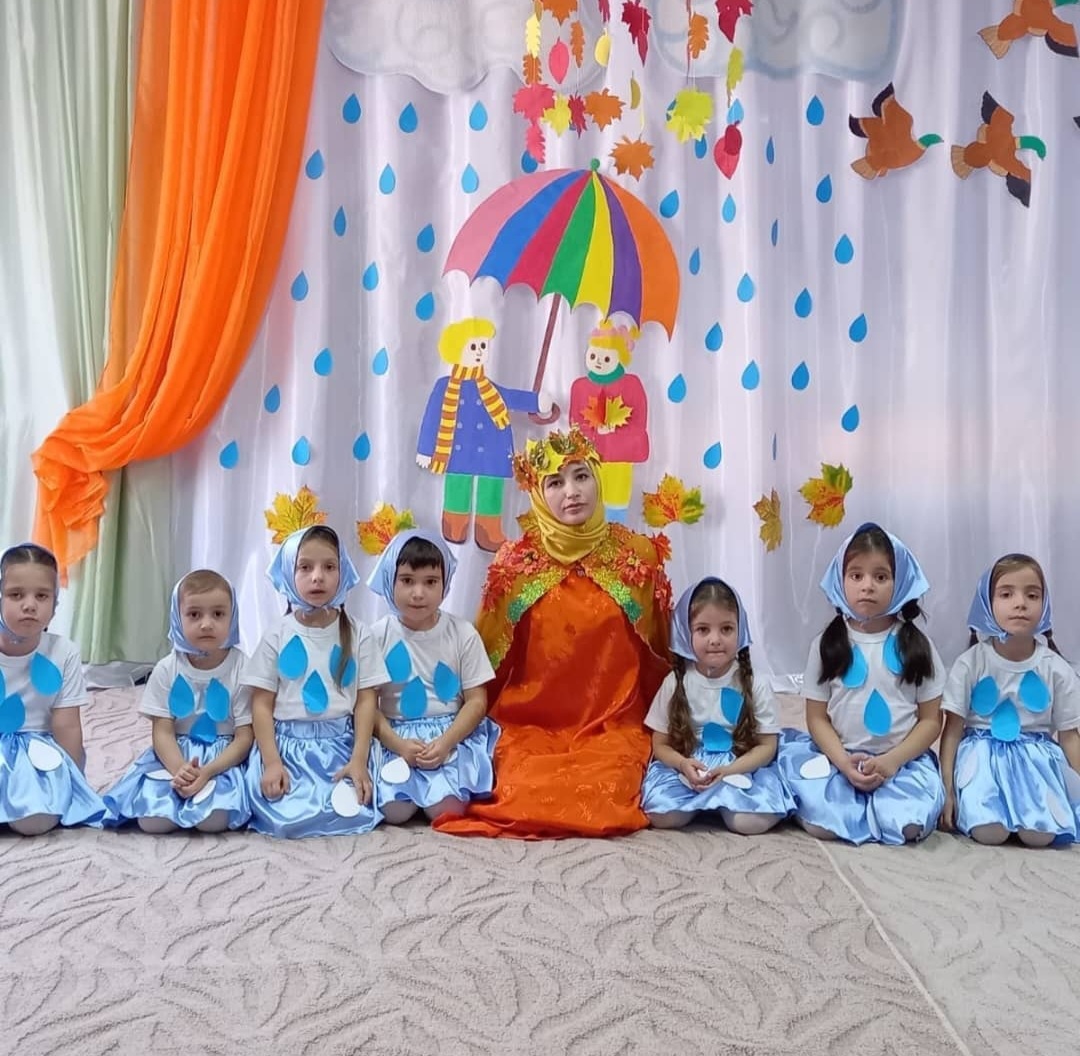 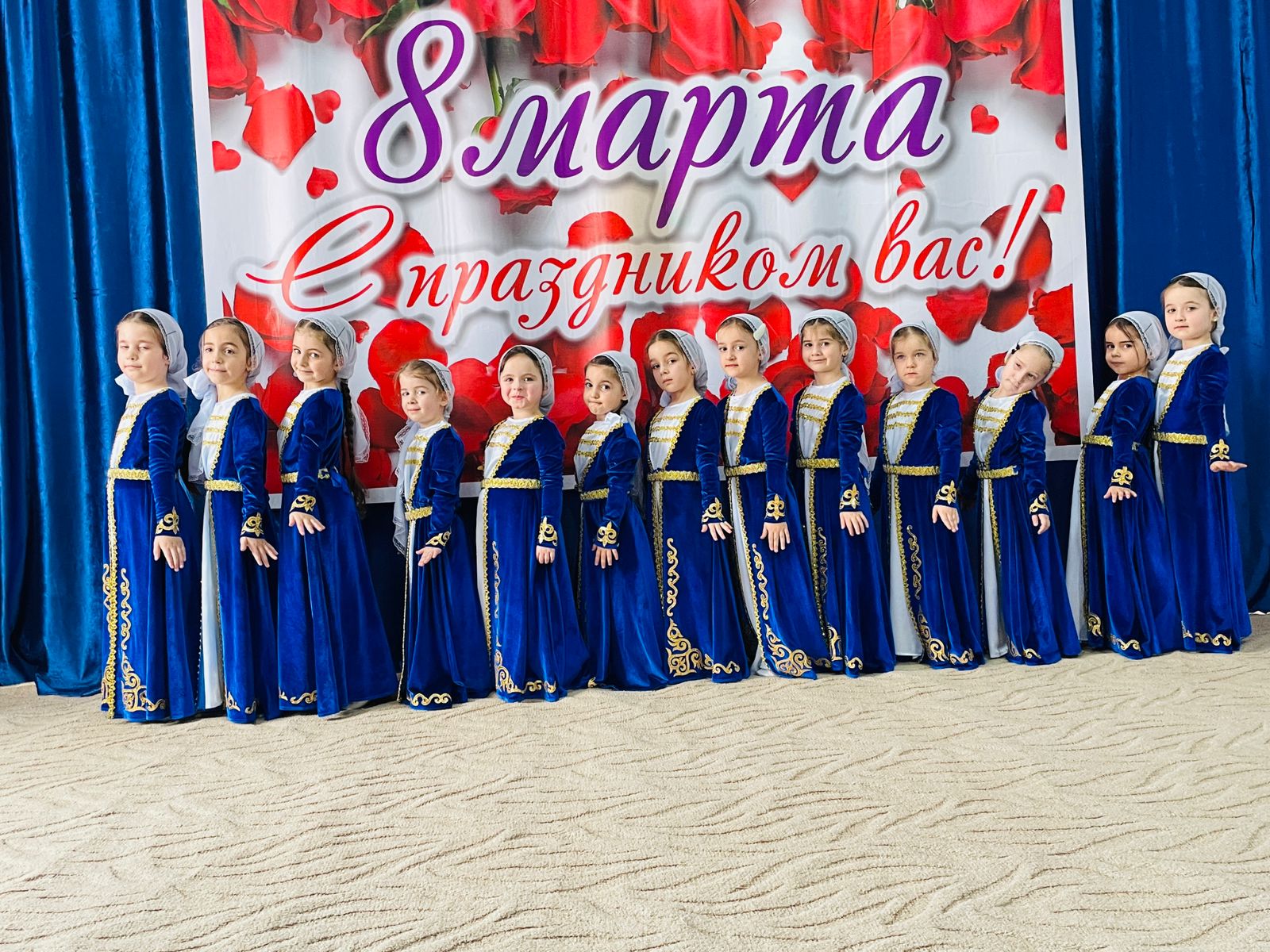 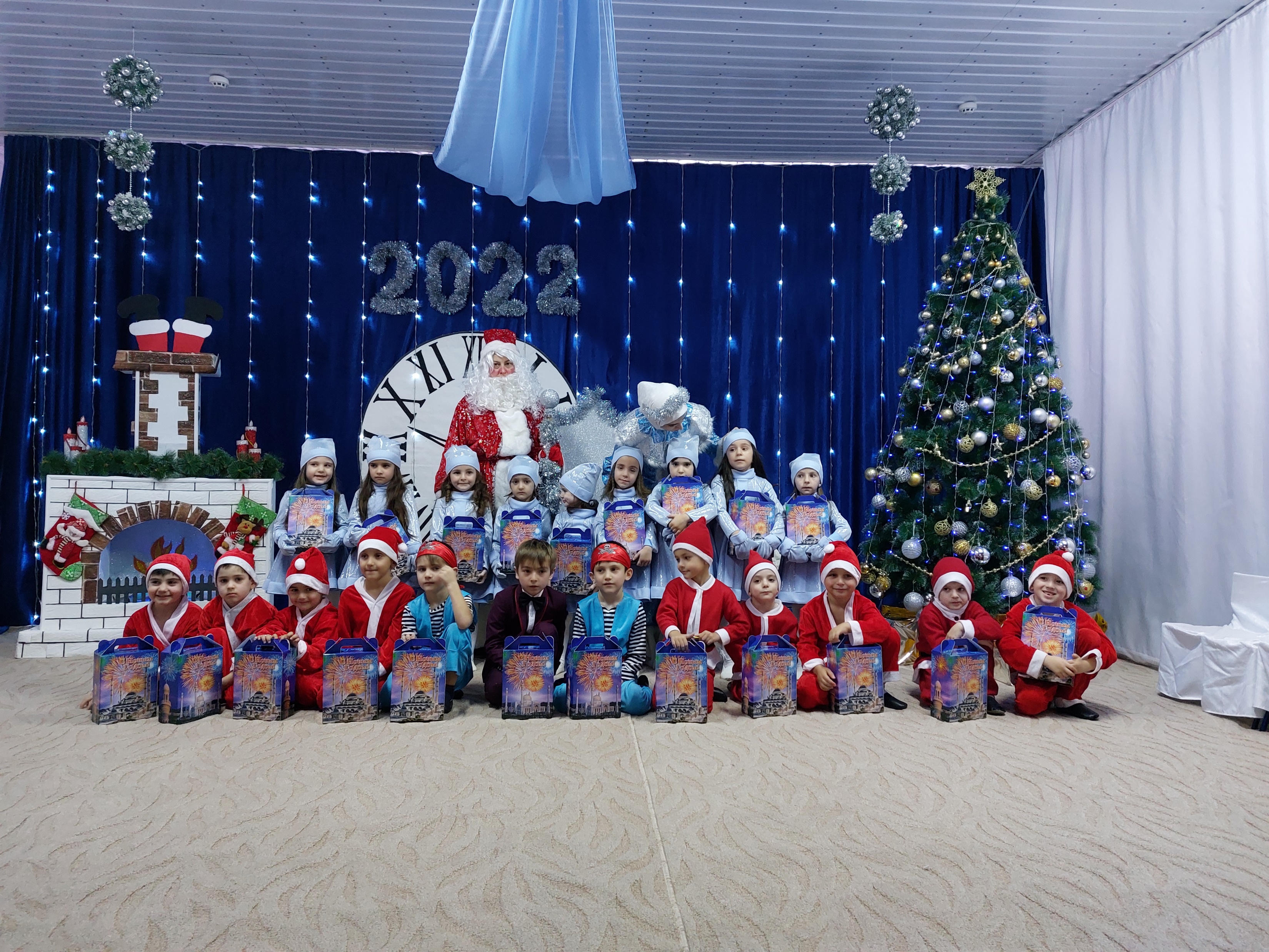 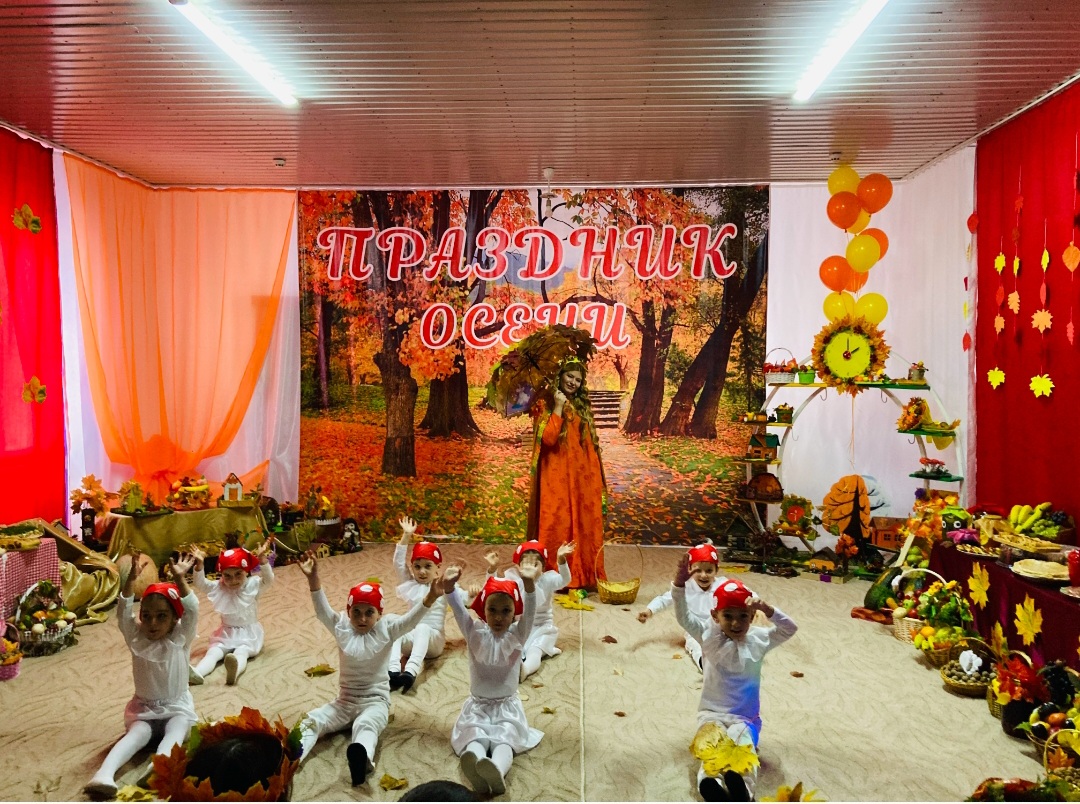 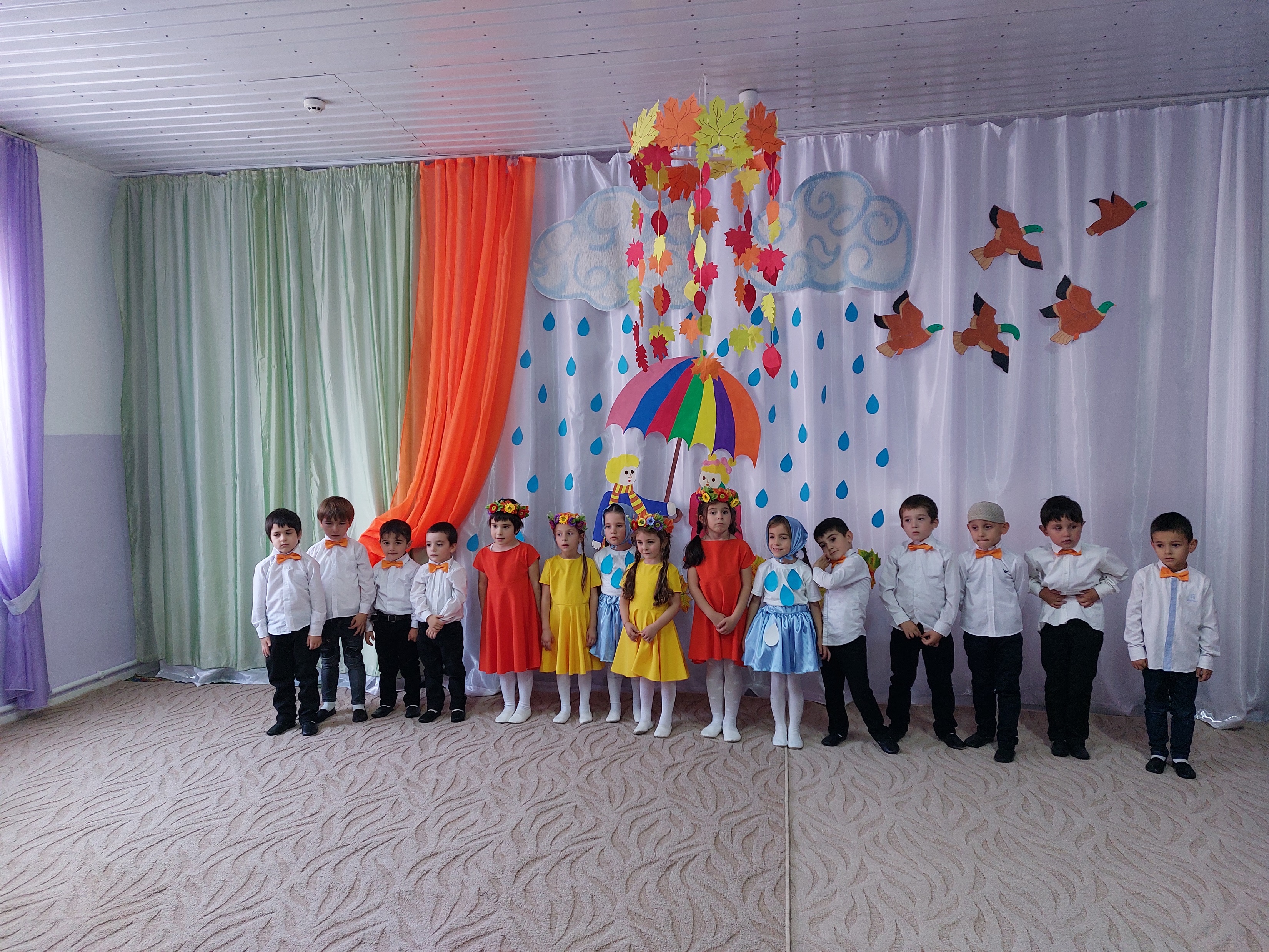 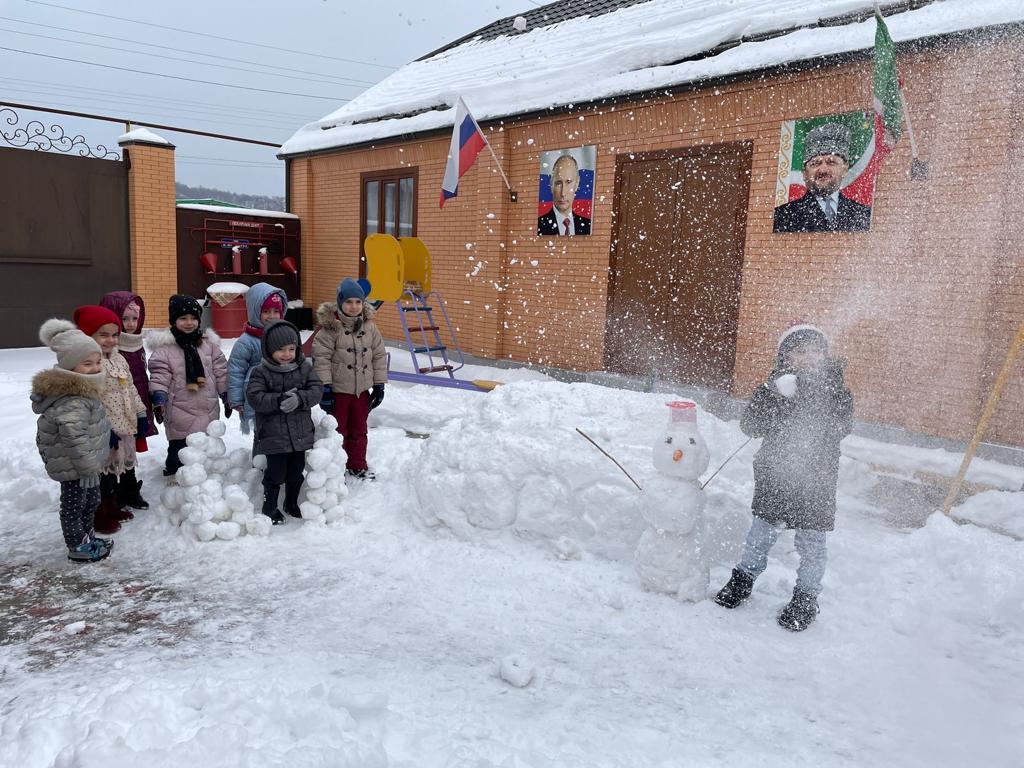 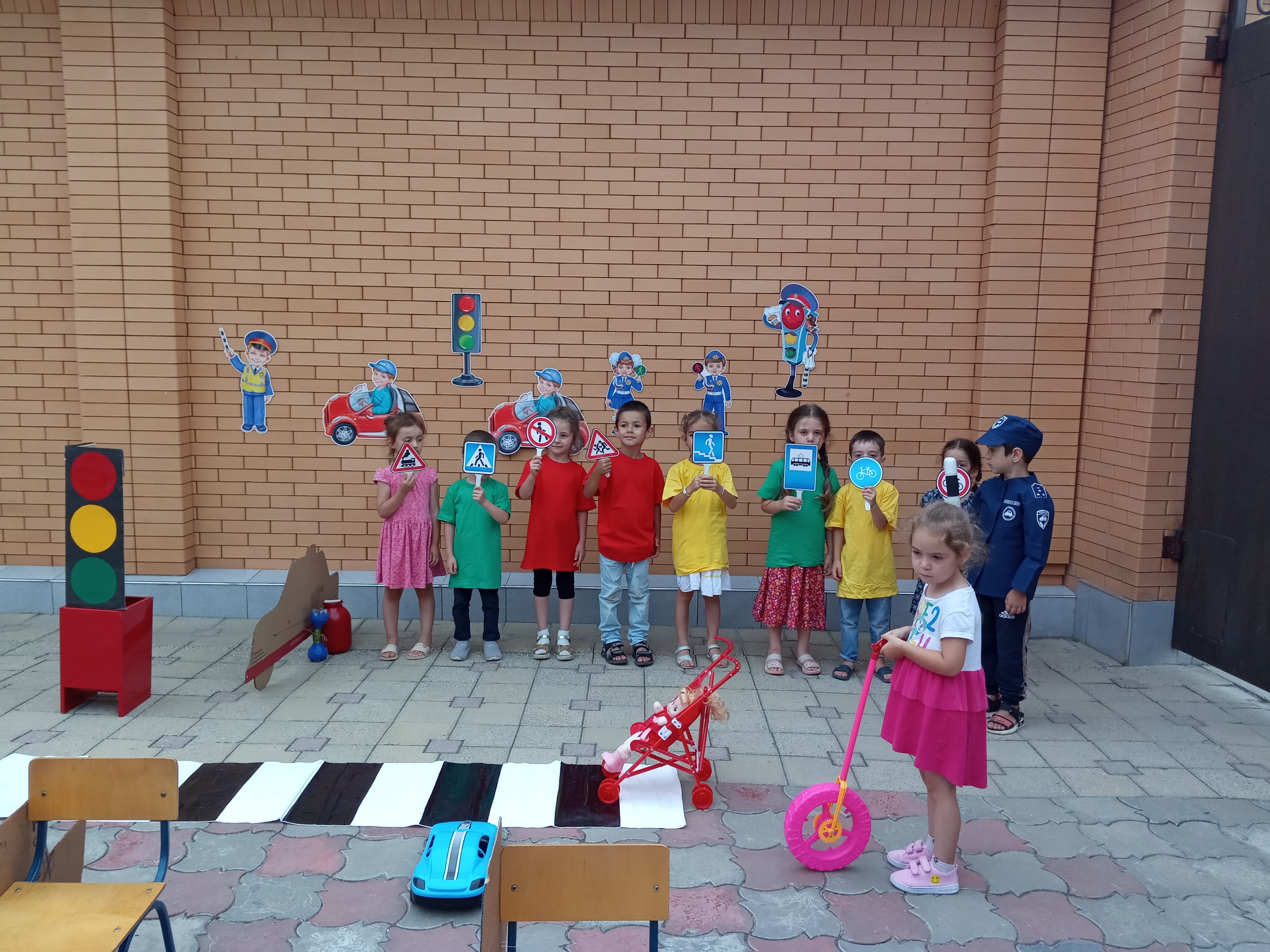 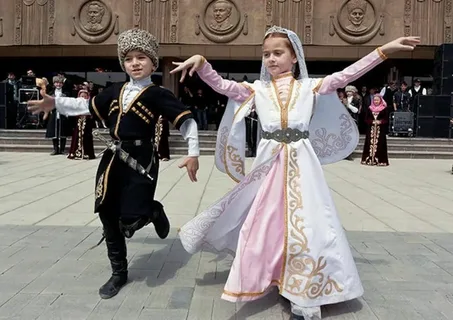 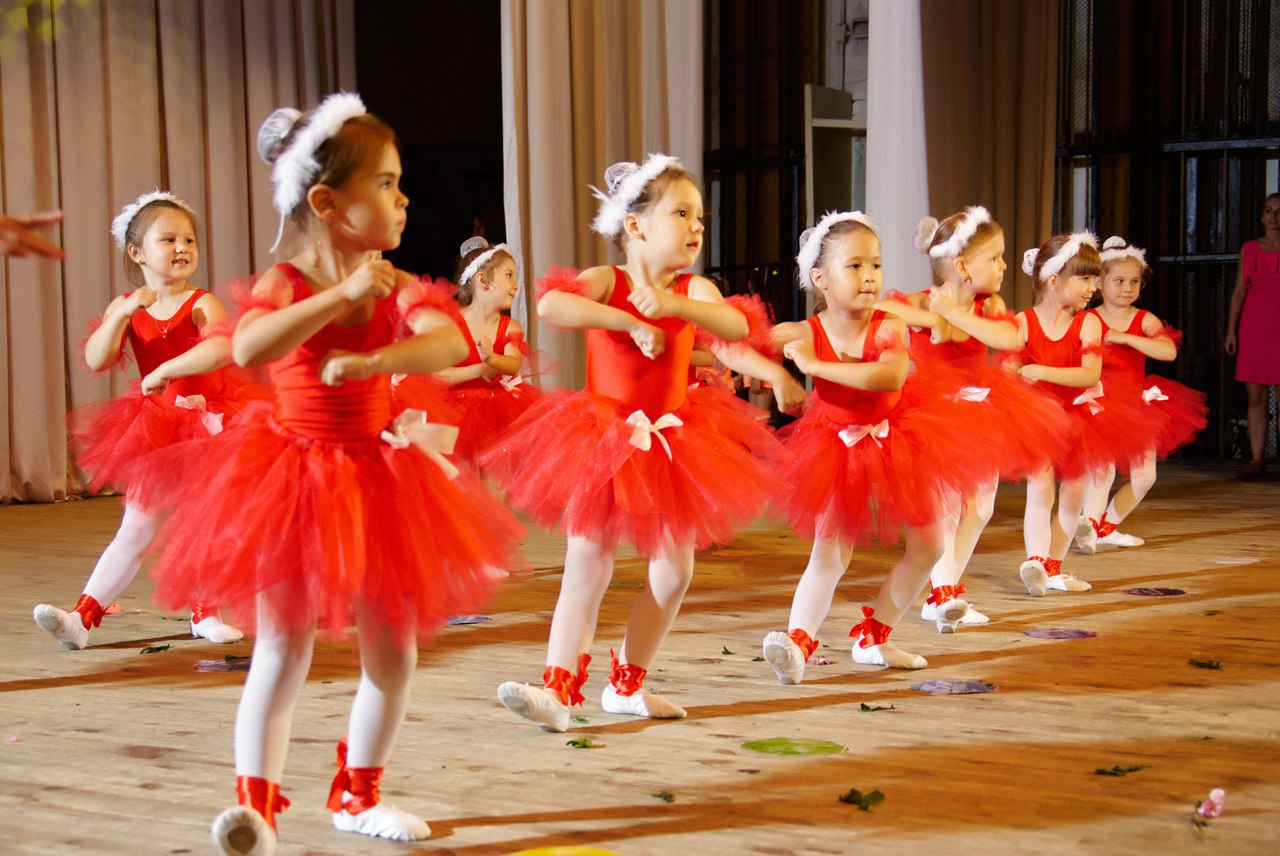 Воспитатель – это человек, который не просто работает, а увлеченно занят заботой о детях. У человека выбравшего данную профессию должно быть, как минимум 2 хобби: дети и творчество.
Мое второе хобби – это танцы.
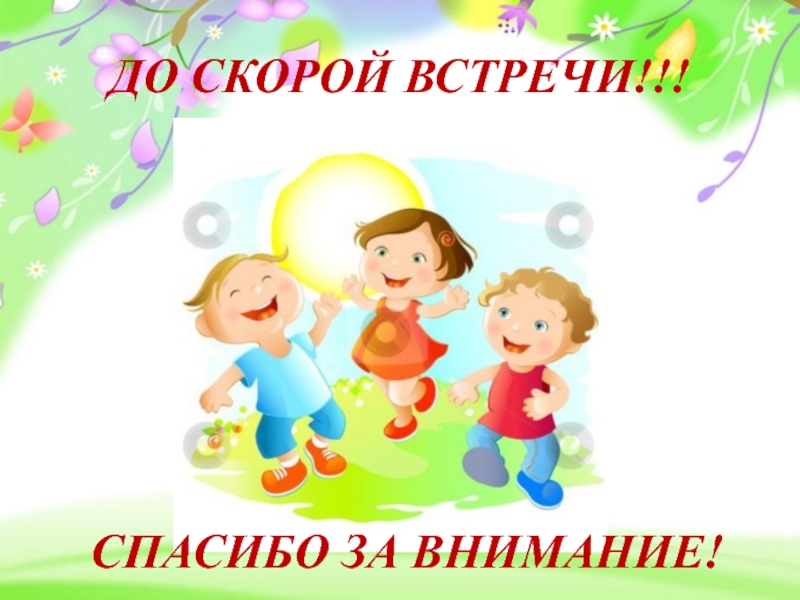